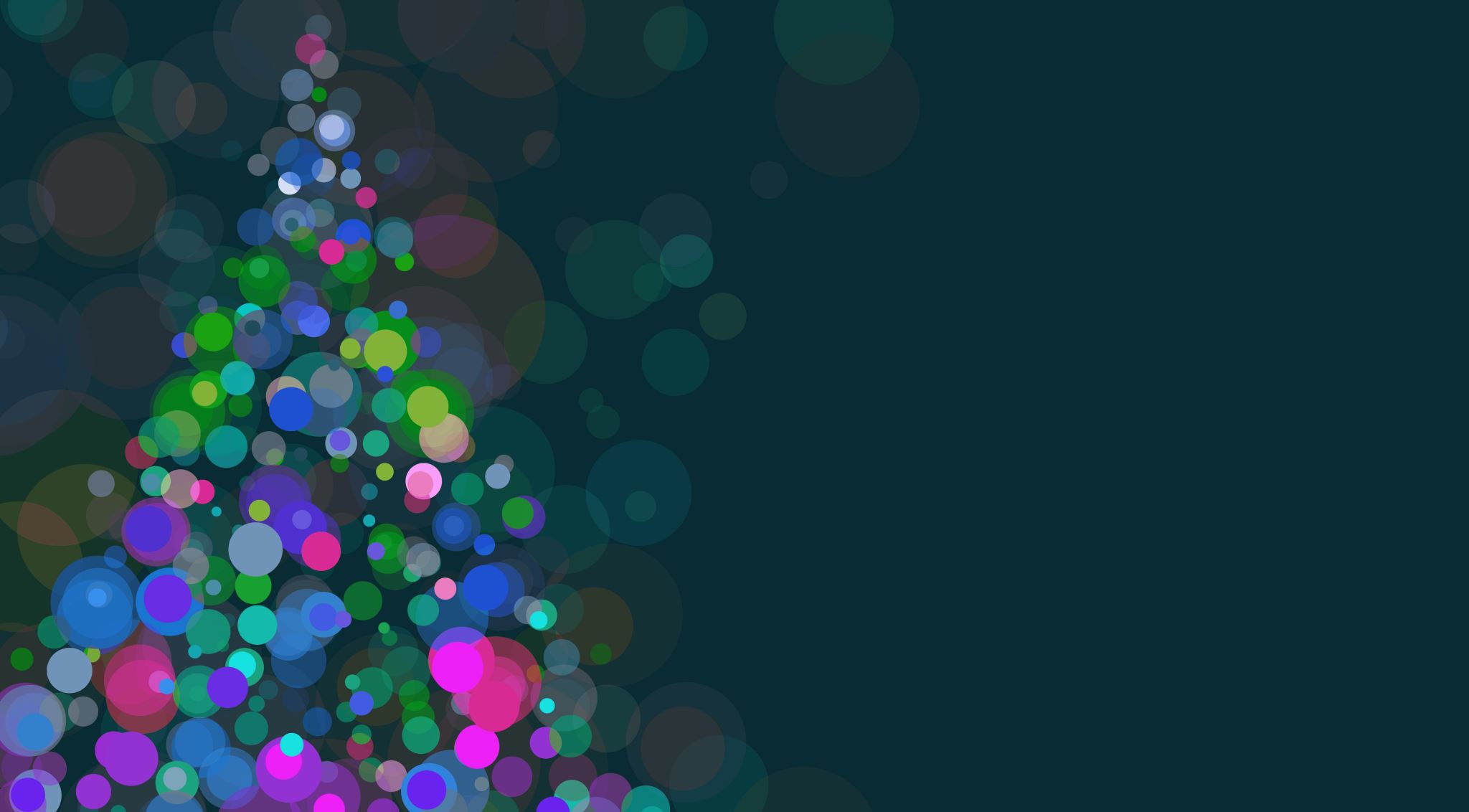 Тактильные книги на уроках и дома
Белова М.В., учитель-дефектолог ГБОУ школа-интернат № 17
Пушкарская Е.В., учитель начальных классов, учитель-дефектолог ГБОУ школа-интернат № 17
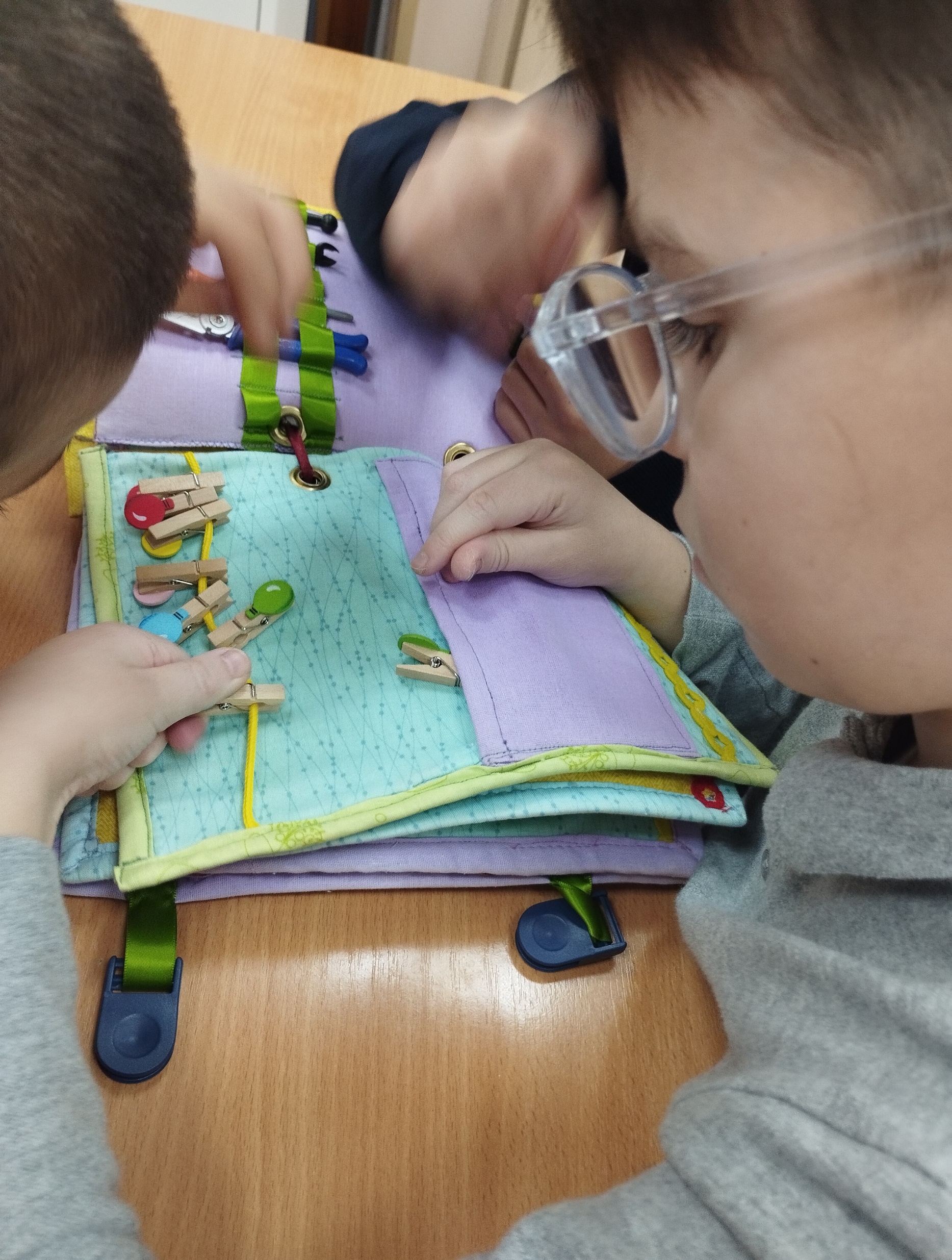 Взаимодействие с миром через осязание
На уроках литературного чтения
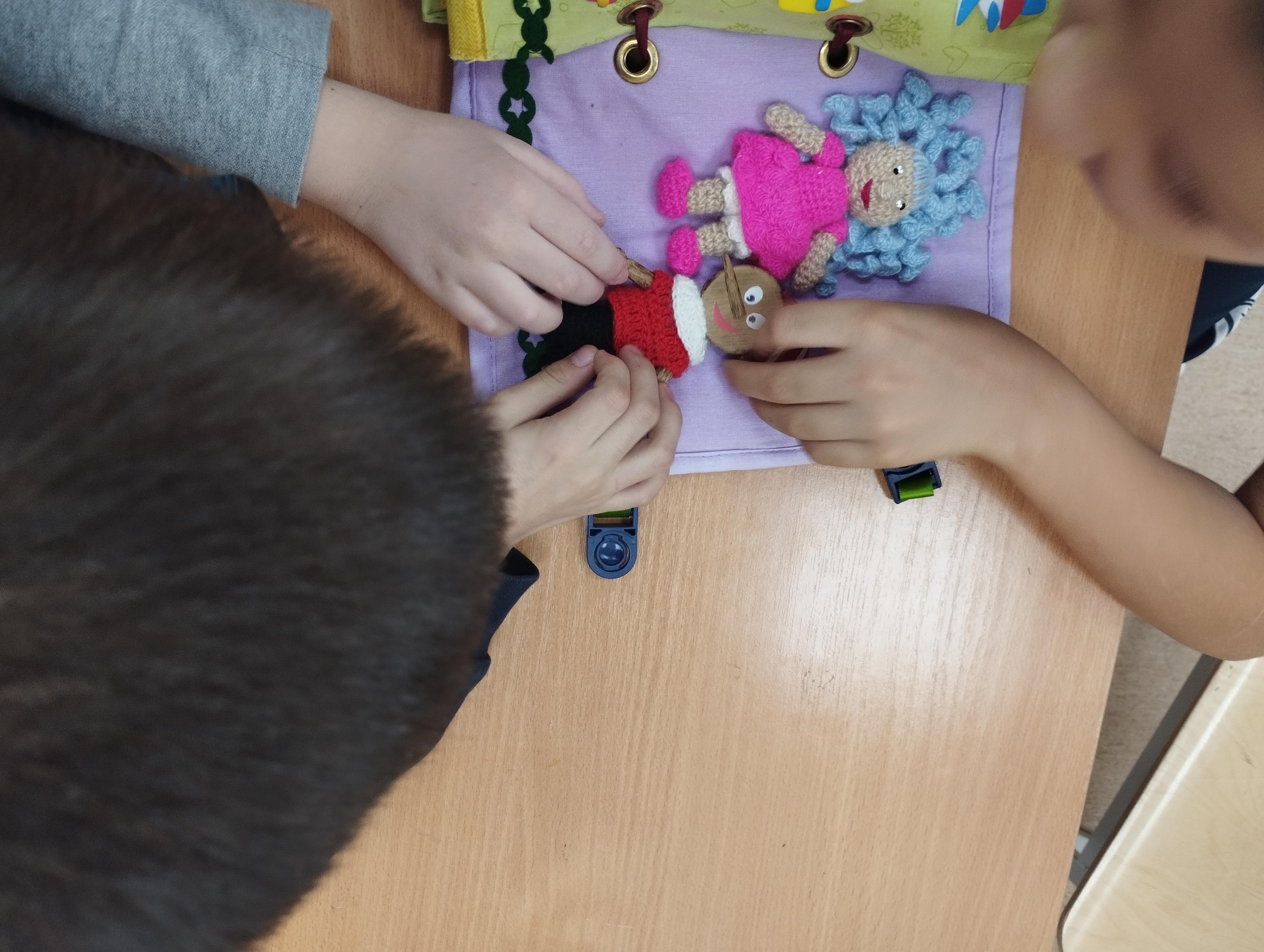 На уроках математики
Развитие пространственного мышления
Улучшение счета и измерения
Развитие мелкой моторики
Улучшение понимания математических понятий
Повышение мотивации
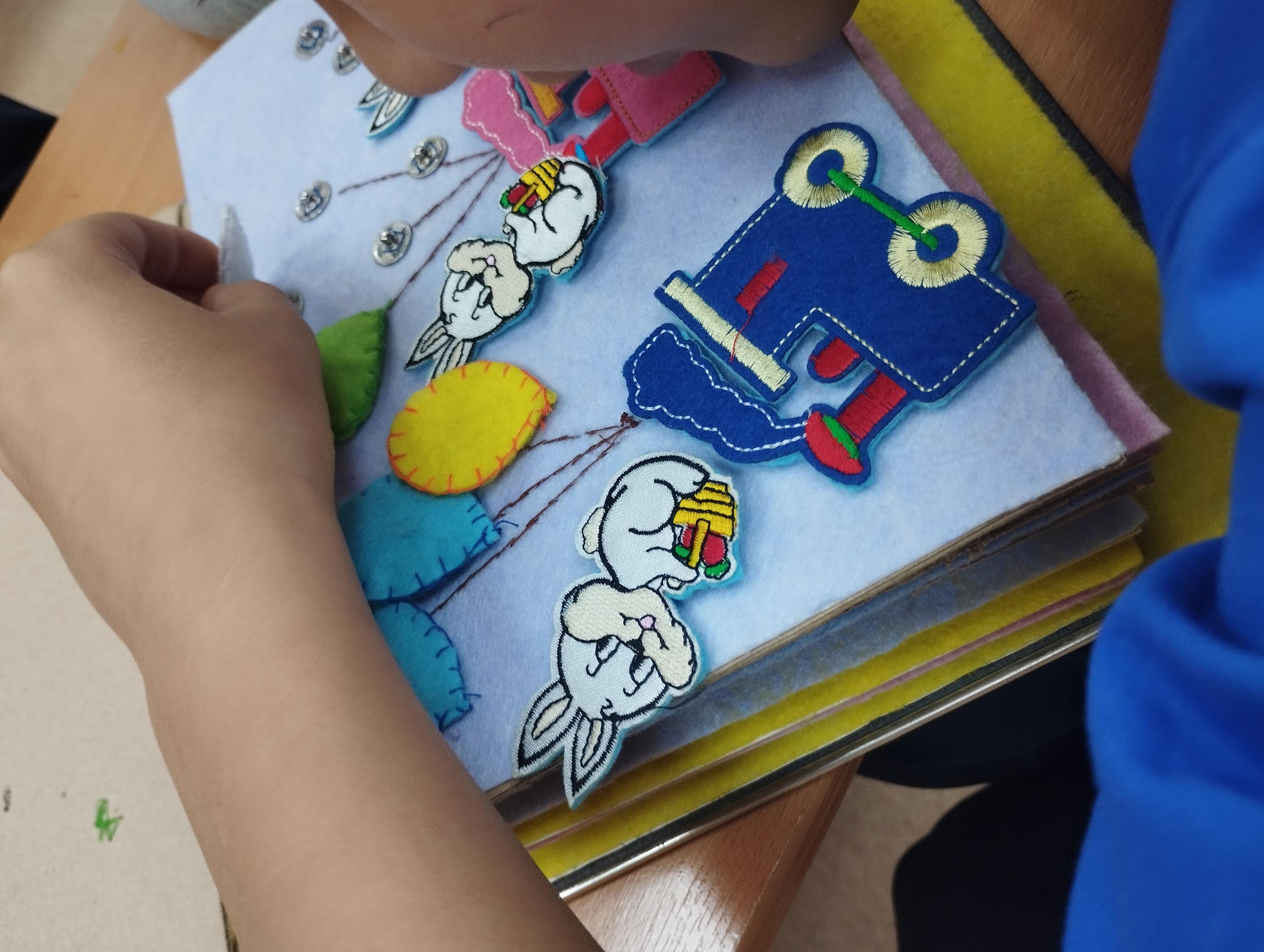 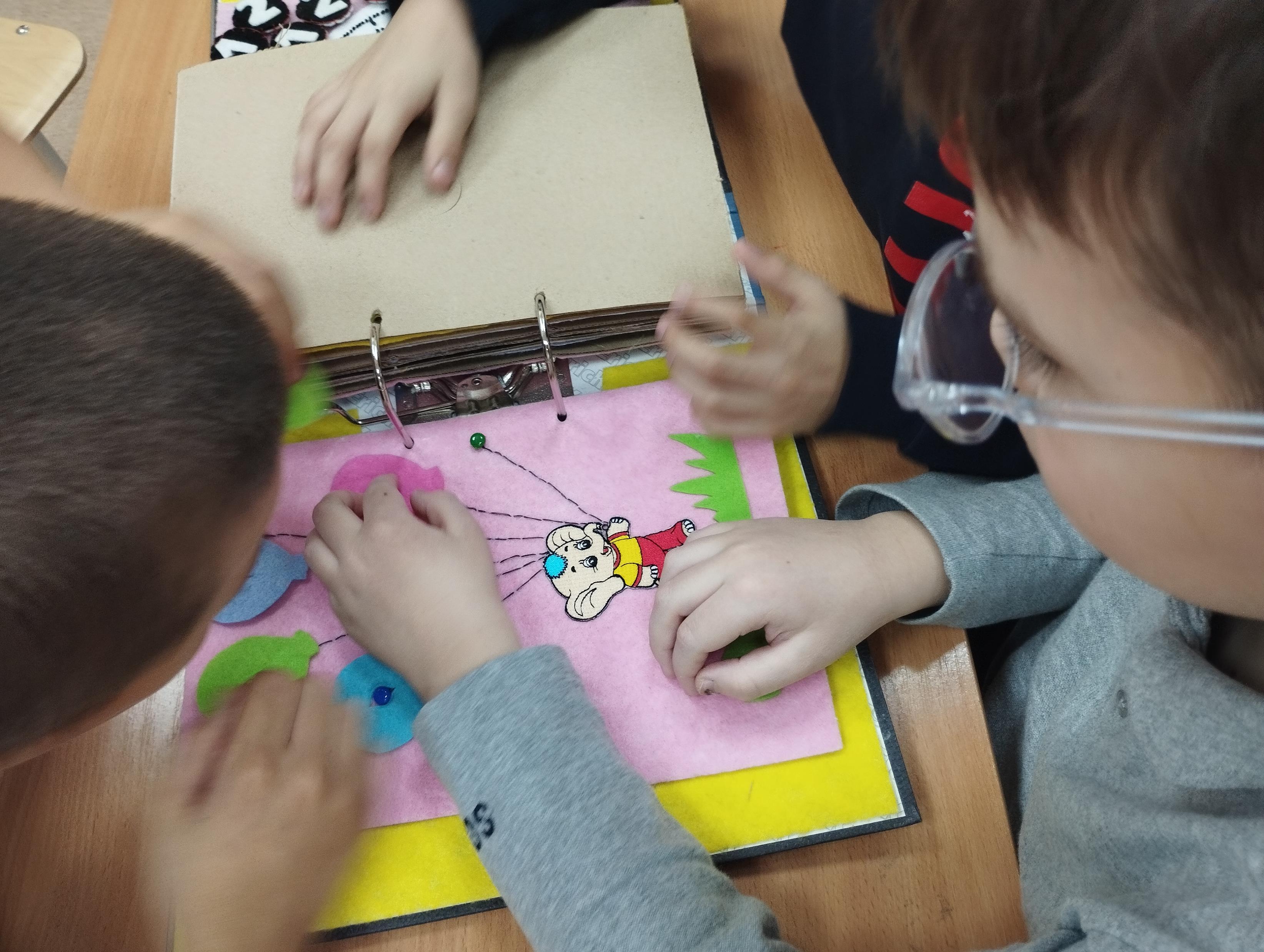 Дополнительные преимущества
Инклюзивность 
Сотрудничество
Успокаивающий эффект
Дополнительные советы
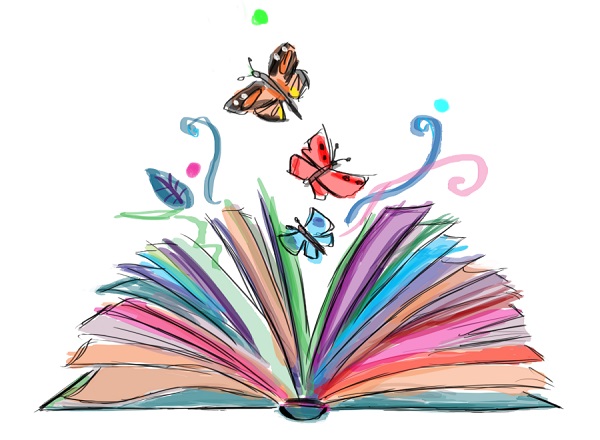 Тактильные рукодельные книги являются мощным инструментом для обучения первоклассников с нарушением зрения.